The view from WIPO: PCT update and certain best practices
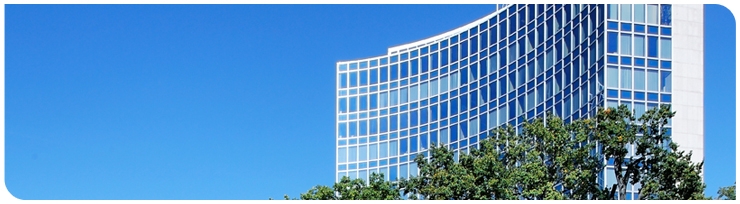 AIPLA PCT Issues Committee
25 October 2018
Quick PCT Status
Key Moments in PCT History
June 1, 1978:  commencement of PCT filings
  18 Member States
  5 International Authorities
  10 PCT staff at the International Bureau of WIPO
Key Moments in PCT History
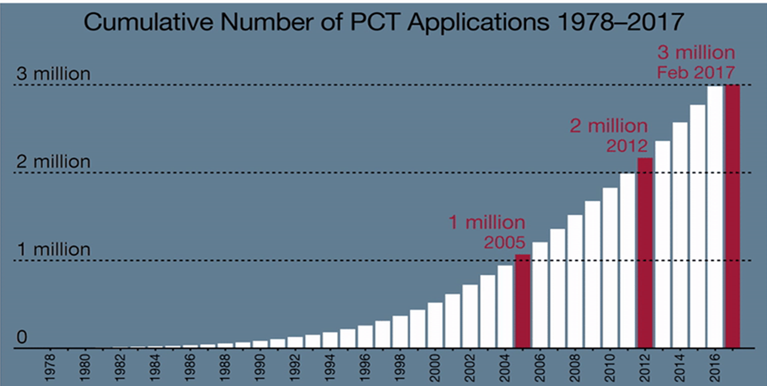 26 years to 1st million
 7 years to 2nd million
 5 years to 3rd million
PCT Applications
2017: 243,500 (+4.5%)
PCT Application Filings--projected
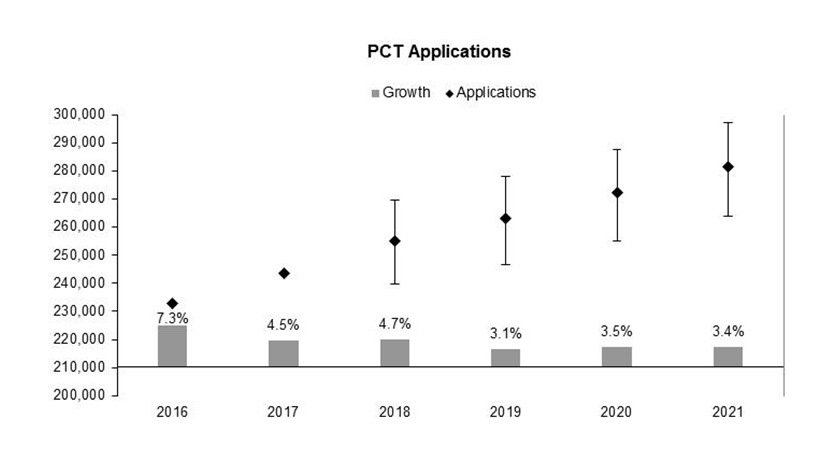 Source:  Economics and Statistics Division, WIPO
PCT Coverage Today
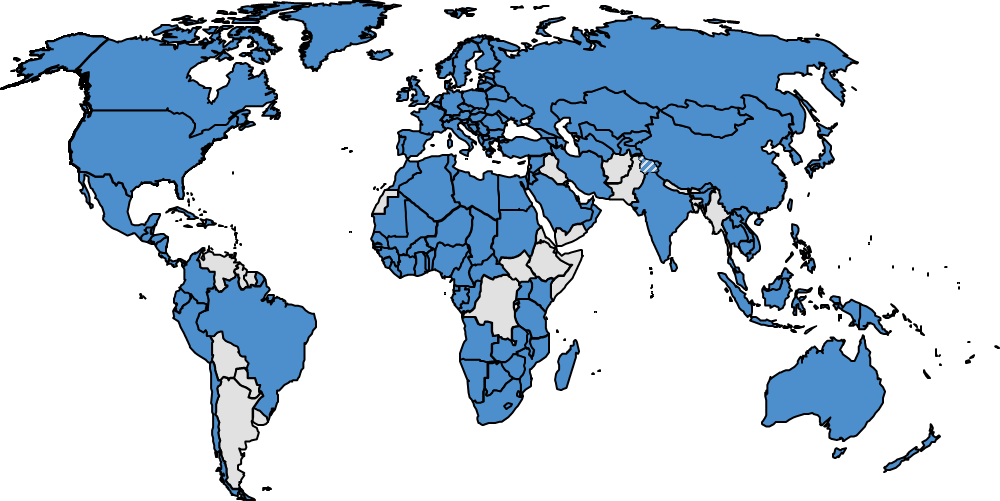 152 PCT States
=PCT
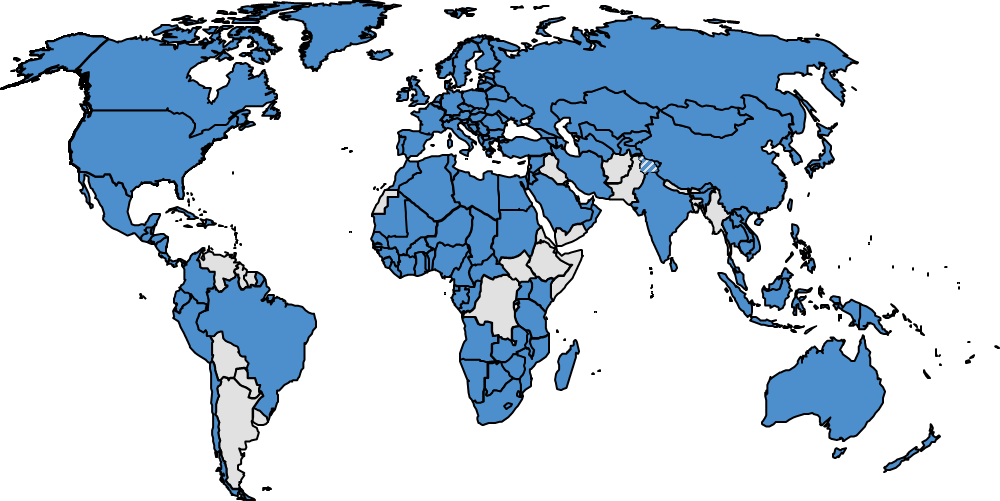 Costa Rica		
Côte d'Ivoire		
Croatia		
Cuba		
Cyprus		
Czech Republic		
Democratic People's	
   Republic of Korea	
Denmark		
Djibouti 
Dominica
Dominican Republic	
Ecuador
Egypt
El Salvador
Equatorial Guinea 
Estonia		
Finland		
France,		
Gabon
Gambia
Georgia 
Germany
Ghana 
Greece	
Grenada	
Guatemala
Guinea
Malawi	
Malaysia
Mali		
Malta
Mauritania		
Mexico		
Monaco		
Mongolia		
Montenegro
Morocco		
Mozambique		
Namibia 
Netherlands		
New Zealand
Nicaragua
Niger
Nigeria
Norway
Oman
Panama
Papua New Guinea
Peru
Philippines
Albania		
Algeria		
Angola
Antigua and Barbuda	
Armenia		
Australia		
Austria		
Azerbaijan		
Bahrain 
Barbados		
Belarus		
Belgium		
Belize		
Benin		
Bosnia and Herzegovina	
Botswana 
Brazil		
Brunei Darussalam
Bulgaria		
Burkina Faso		
Cambodia
Cameroon		
Canada		
Central African Republic	
Chad
Chile
China 
Colombia 
Comoros 
Congo
Guinea-Bissau 	
Honduras
Hungary	
Iceland	
India		
Indonesia	
Iran (Islamic Republic of)
Ireland 	
Israel		
Italy		
Japan	
Jordan 
Kazakhstan	
Kenya
Kuwait 
Kyrgyzstan
Lao People’s Dem Rep.
Latvia 	
Lesotho 
Liberia	
Libyan Arab Jamahiriya
Liechtenstein 
Lithuania	
Luxembourg	
Madagascar
St. Kitts and Nevis
Sweden
Switzerland
Syrian Arab Republic
Tajikistan 
Thailand
The former Yugoslav 	
     Republic of Macedonia 
Togo		
Trinidad and Tobago 
Tunisia
Turkey		
Turkmenistan		
Uganda		
Ukraine		
United Arab Emirates
United Kingdom		
United Republic of Tanzania	
United States of America	
Uzbekistan		
Viet Nam		
Zambia
Zimbabwe
Poland
Portugal
Qatar
Republic of Korea 
Republic of Moldova	
Romania		
Rwanda
Russian Federation	
Saint Lucia		
Saint Vincent and      the Grenadines 
San Marino
Sao Tomé e Principe
Saudi Arabia
Senegal		
Serbia
Seychelles
Sierra Leone		
Singapore		
Slovakia		
Slovenia		
South Africa		
Spain		
Sri Lanka		
Sudan		
Swaziland
UN Member States not yet in PCT
Afghanistan
Andorra
Argentina
Bahamas
Bangladesh
Bhutan
Bolivia
Burundi
Cape Verde
Democratic Republic of Congo
Eritrea
Ethiopia
Fiji
Guyana
Haiti
Iraq
Jamaica
Kiribati
Lebanon
Maldives
Marshall Islands
Mauritius
Micronesia
Myanmar
Nauru
Nepal
Pakistan
Palau
Paraguay
Samoa
Solomon Islands
Somalia
South Sudan
Suriname
Timor-Leste
Tonga
Tuvalu
Uruguay
Vanuatu
Venezuela
Yemen

(41)
International applications received in 2017 by country of origin
CN: +13.4% (double digit growth every year since 2003)
SE: +7%
JP: +6.6%
Asia: 		49.1%
Europe: 		24.9%
North America: 	24.3%
23.3% originating in US, 20% in China, 19.8% in Japan
63% from the top 3 countries, 77% from top 5 countries, 93% of filings from top 15 countries
PCT International Searching Authorities
The appointed ISAs/IPEAs are the following 23 offices: 
Australia
Austria
Brazil
Canada
Chile 
China
Egypt
European Patent Office
Finland
India
Israel
Japan
Nordic Patent Institute
Philippines
Republic of Korea
Russian Federation
Singapore  
Spain
Sweden
Turkey
Ukraine
United States of America
Visegrad Patent Institute
Additional key numbers for 2017
243,500 PCT applications filed by 52,355 applicants from 126 PCT Contracting States in 85 receiving Offices, 96.2% being filed electronically

 31.2% of the PCT applications filed in 2017 contained female inventors

 231,400 ISRs issued by 22 ISAs, 84.1% within 3 months of the receipt of the search copy by the ISA

Top 5 ISAs: EPO (34.4%), JPO (19.9%), SIPO (19.1%), KIPO (10.9%), USPTO (9.1%)) established 93.4% of ISRs

 223,600 PCT applications published by WIPO, 77.9% within 1 week of 18 month time limit 

 47.6% English, 19.4% Japanese, 15.7% Chinese, 7.4% German, 5.8% Korean, 2.7% French, 0.7% Spanish, 0.4% Russian, 0.2% Portuguese, 0.1% Arabic

 615,400 PCT national phase entries (2016) representing 56.2% of worldwide non-resident filings
More info on PCT 2017
PCT Yearly Review: http://www.wipo.int/edocs/pubdocs/en/wipo_pub_901_2018.pdf
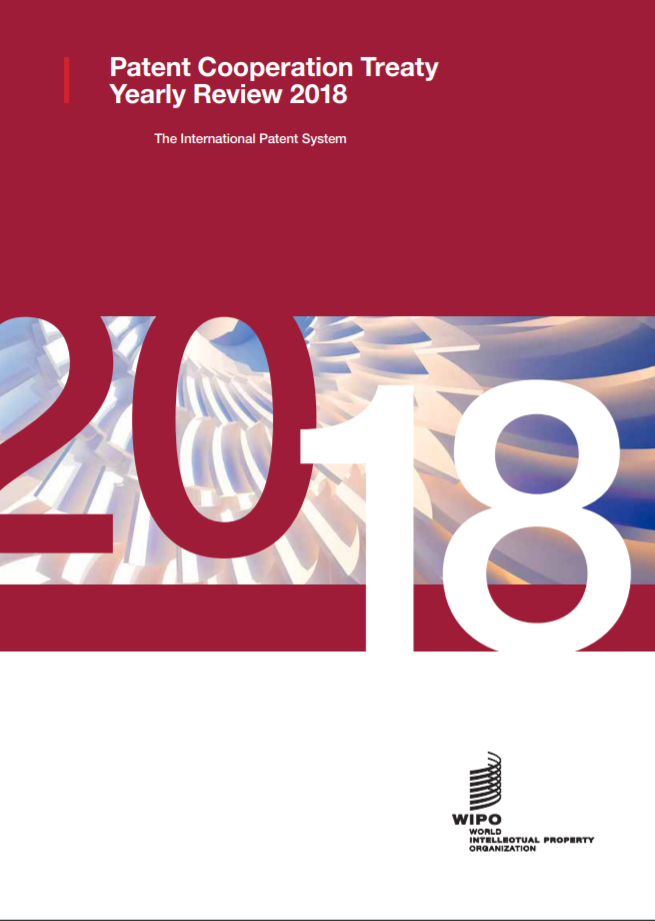 PCT WG 2018 Outcomes
Agreed amendment to Rule 69.1(a), allowing IPEA to begin IPE when in possession of demand, fees, ISR and WO (effectively reversing current default, unless applicant requests postponement)
IB to draft new amendment proposals for 2019 WG on “erroneously filed elements and parts”
IB to consult member States on issues relating to proposed fee reduction for universities and prepare document for 2019 WG on options and implementation issues
IB invited to work with Offices and users on requirements and proposals for systems to assist national phase entry
Noted:
IB-proposed priorities and directions for future development of PCT
document on PCT applications linked to UN Security Council sanctions, and concluded that IB’s existing arrangements for handling such cases are appropriate and fully consistent with PCT
PCT Priority Areas (1)
Quality of international work products (paramount to PCT’s role as work sharing tool for Offices)
Collaborative search pilot {EPO/USPTO will discuss}
Develop quality metrics
Increase feedback from designated Offices to ISAs

Making PCT accessible to applicants from all Contracting States 
Potential further fee reductions

Help DOs more easily access and better understand & utilize reports
PATENTSCOPE, WIPO CASE, Global Dossier
Training of DO examiners in use of PCT reports
PCT Priority Areas (2)
Optimize PCT data and financial flows to maximize efficiency
Centralized, user-friendly payment facilities
“Netting structure”

Improve the technical environment and level of technical cooperation between Offices
ePCT and beyond (GIPP)
real-time, secure access by all to up-to-date, accurate data throughout international phase and into national phase
promote XML filing and processing
improved machine translation
develop IT systems/standards to support sharing information with other Offices more effectively
Collaborative search and examination:  IP5 Pilot
measure effects and benefits in national phase
results to be reported to PCT/WG, for possible integration into PCT at later stage
ePCT to serve as CS&E platform for IP5 Offices
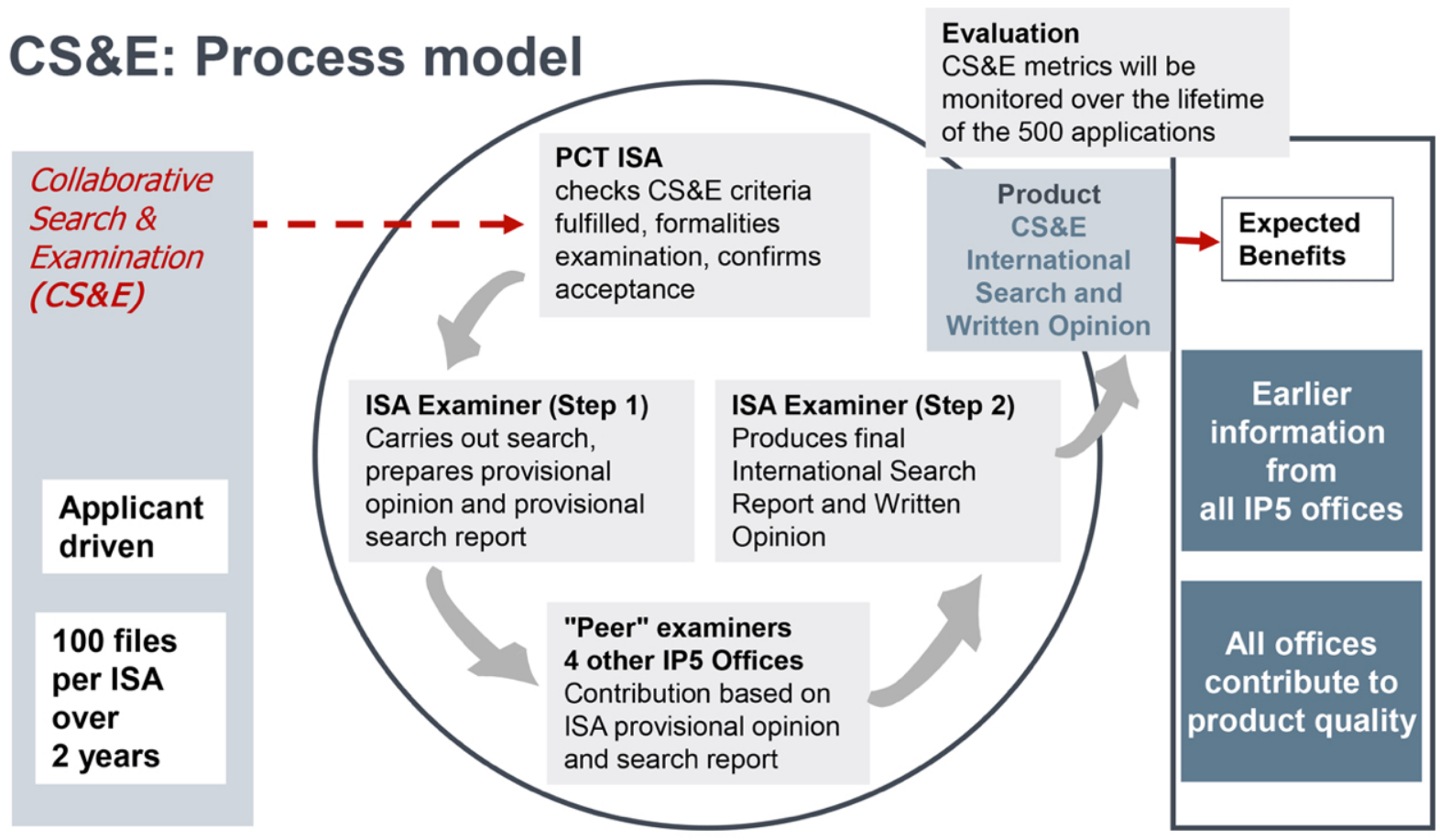 WIPO Global IP Platform
Single common Global IP Platform which consolidates the customer experience when accessing all WIPO services
revenue management and data assets capture and management across the business lines and associated ICT systems

To enable customers with little prior knowledge of IP to better access WIPO’s services and easily manage fee payments:
 universities, SMEs and individual businesses
 particularly in developing countries

[3 minute overview video]
PCT Best Practices
Filing-related
State-of-the-art docketing system in place, and all measures that a “reasonably prudent agent” would put in place
second pair of eyes review, etc.
can be critical in being able to establish “due care” in the contexts of reestablishment of rights (Rule 49.6) and in restoration of priority (Rule 26bis.3)—see, e.g, PCT Receiving Office Guidelines paragraphs 166J to 166M  

When e-filing:
(and before pressing “Send”!), double-check that the correct files have been attached
Check for possible conversion errors
Submit pre-converted files if accepted by RO—see AI Section 706
RO/US does not accept
After Filing
Once filed, review what you have filed, ideally on the date of submission, through ePCT
If a mistake as been made:
correction may be possible
Incorporation by reference (though not a perfect solution in all cases because of diverging office practices) 

Monitor receipt of Forms PCT/RO/105 and PCT/IB/301

Priority documents
Best: ask RO to prepare and transmit in request form
If not possible, use DAS
depositing and accessing offices (for national/regional applications):
AU, BR, DK, CL, CN, EAPO, EE, ES, FI, GB, IB, IN, JP, KR, MA, NL, NZ, SE, US
If not possible: order paper document
International Publication
Where possible, verify correctness and completeness of publication on date of publication on PatentScope
If there are errors in the publication not present in what you filed, contact the IB immediately

ePCT can generate a “pre-copy” of the to-be published application to verify correctness
agents can usefully have the client verify data in this “pre-copy”
Specific procedures (1)
Withdrawals:
Always/only file with IB, virtually never with RO
Exception: withdrawal before record copy has been transmitted to IB: file with RO
use “ePCT action” or at least ePCT upload of Form PCT/IB/372
Safeguard: Use conditional language if anywhere near international publication
Signature: All applicant signatures are required
Submit without signatures to meet time limit?
will not work for 30-month time limit
will, however, at least postpone publication
Specific procedures (2)
Restoration of priority:
Do it before RO or DO?
Consider submitting any restoration of priority requests to RO/IB
Solid explanation required for due care 
If you trying to meet the “unintentional” standard, for example, with RO/IB, please don’t tell us anything other than “I intended to file within the time limit” 

Recording of changes (92bis)
 92bis requests should always and only be filed with IB
Submit request without signatures and/or proof or evidence to meet the time limit
Check any Form PCT/IB/306 received for correctness
National phase-related
Use ePCT to provide local agent with access to relevant documents

National phase entry time limit
applies irrespective of possible delays during international phase
Where national phase entry time limit has been missed, use Rule 49.6:
 Does Rule 49.6 apply?
If yes, which criterion is applicable?
Which time limit applies? 
10 “high value targets” (CA, CN, DE, IN, KR, LV, MX, NZ, PH, PL) still don’t explicitly apply 49.6 but a number of them have provisions under the national law providing for something like reinstatement
there may be some other offices which don’t fully  understand their obligation to apply it
Please contact IB if you encounter national phase situations which you believe are not in line with what the PCT provides